introduction
Made by saad ,Ibraheem,and Haroon.
These slides are going to be about internet safety /cyber bullying
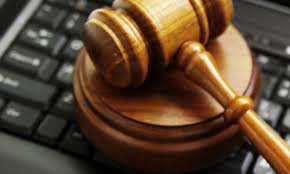 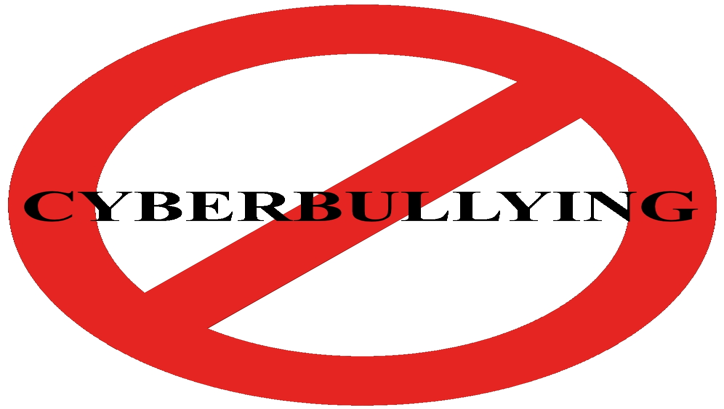 Cyber bullying(internet safety)
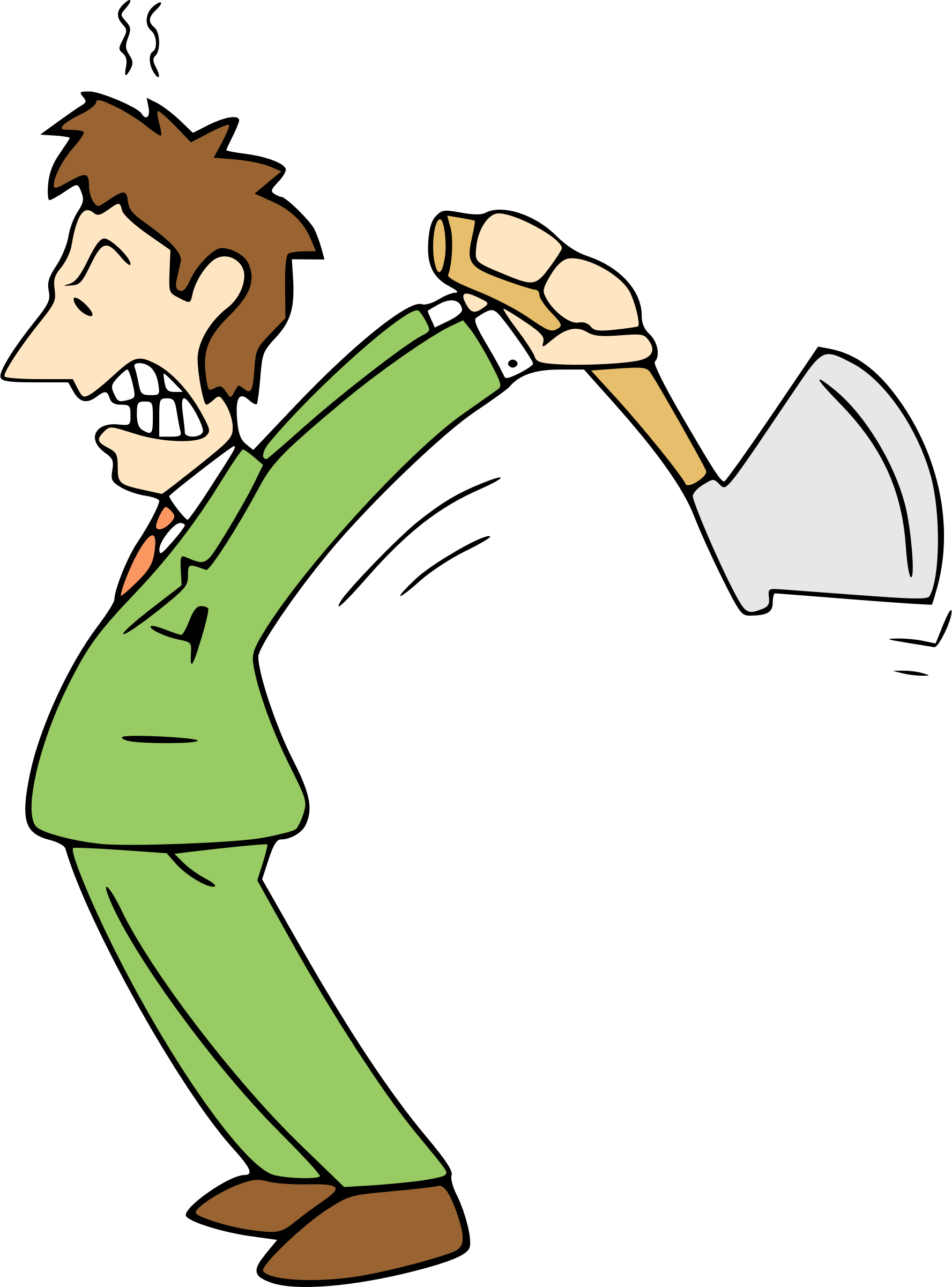 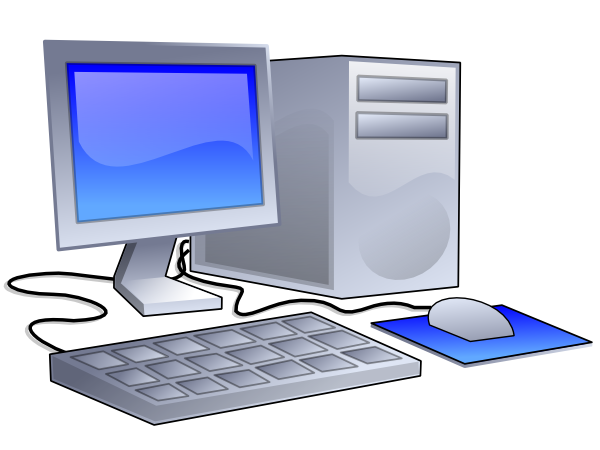 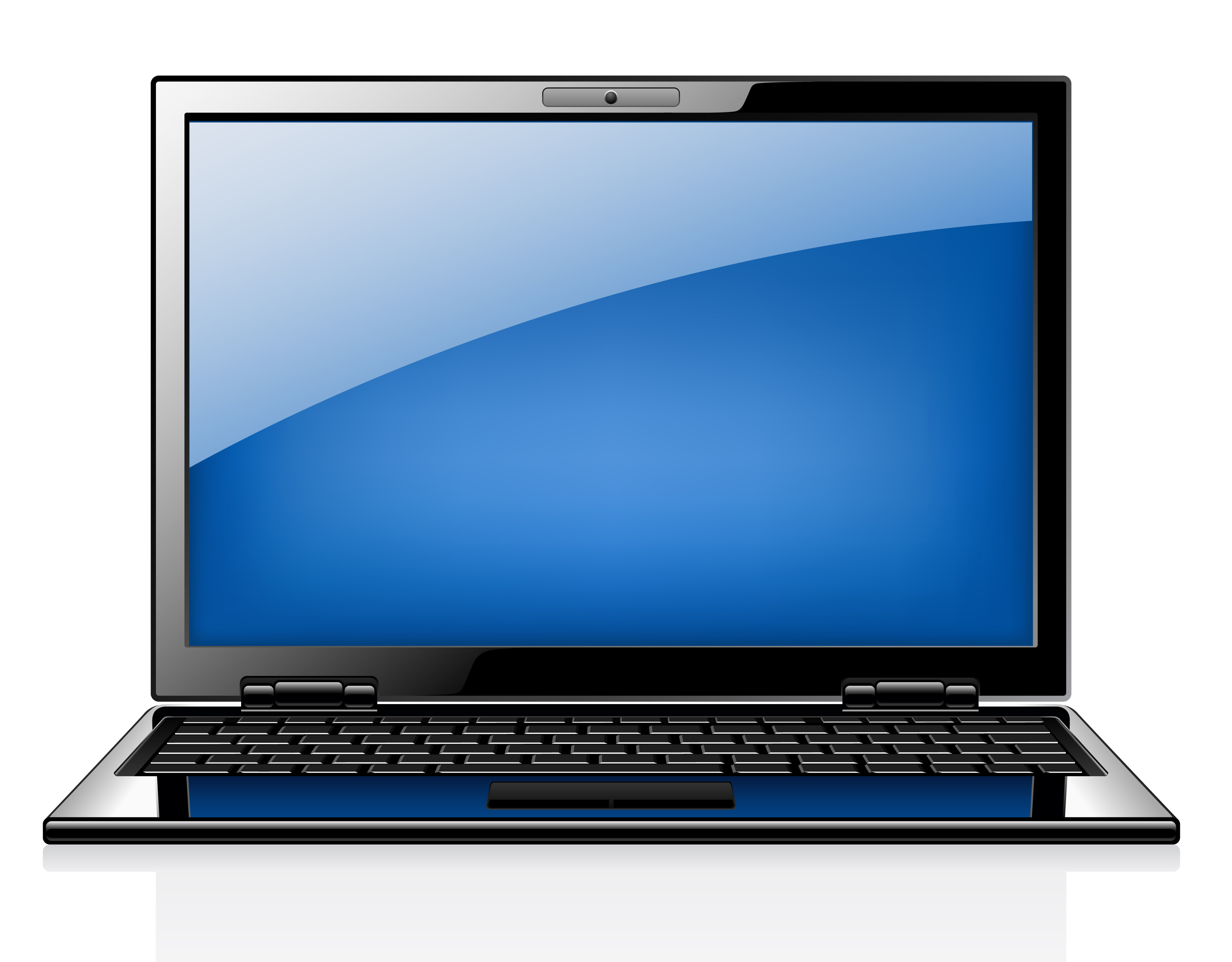 What is cyber bullying?
Cyber bullying is when you are or someone is getting bullied online it is also some insults you , threatens you or tells you make information about them then maybe starts to cyber bully you !


Here is a short video on 
cyber bulling to get 
a better understanding 
of what cyber bullying is
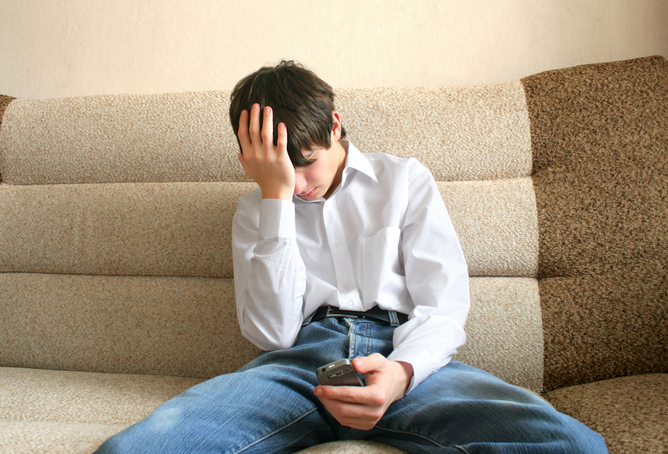 How to prevent cyber bullying
Know its not your fault
Don’t respond or retaliate
Save the evidence
Tell the person to stop
Reach out for help-if the behaviour is really upsetting you
Use available tech tools 
Protect your accounts
If someone you know is getting bullied on social media take action!!!
conclusion
Living in the 21st century it is important to know what goes on in the cyber world <hope this presentation helps to understand and learn something new which you might have not known before
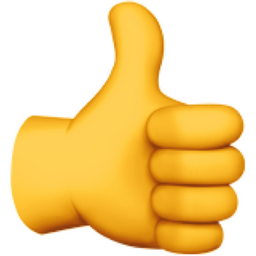 THANK YOU FOR WATCHING